«Как зёрнышко на стол хлебом пришло…»
Выполнила: воспитатель 
Евдокимова Н.С.
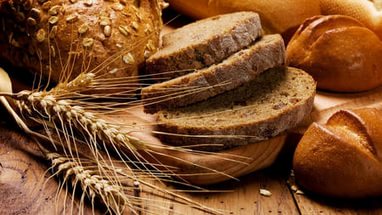 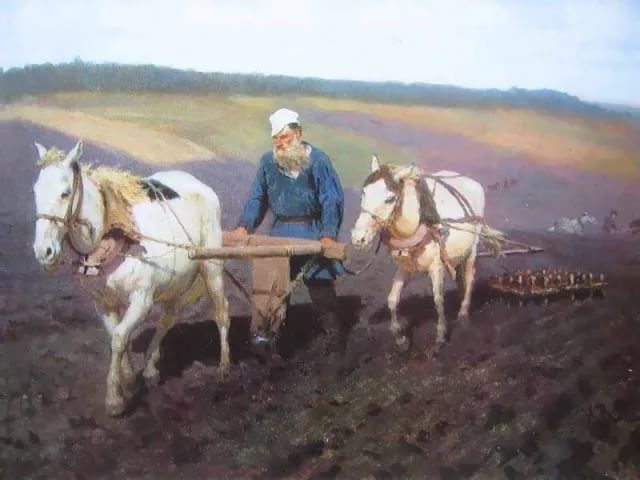 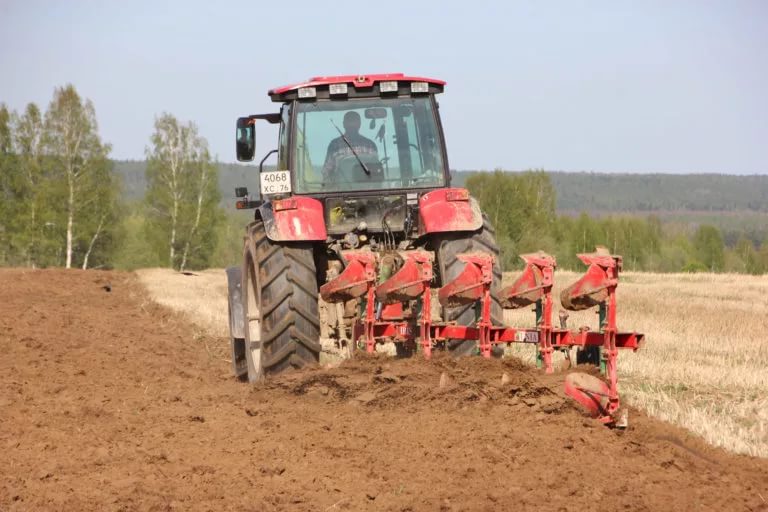 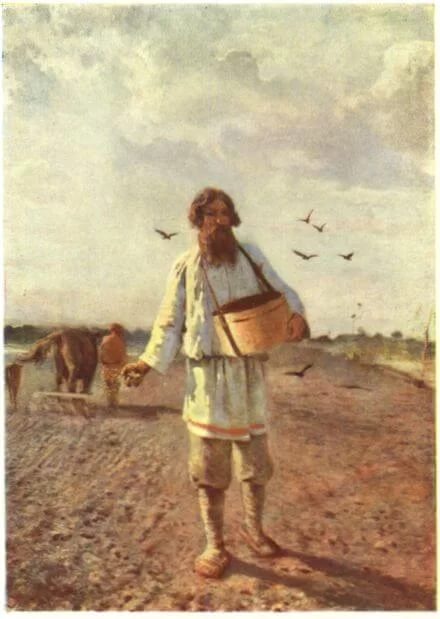 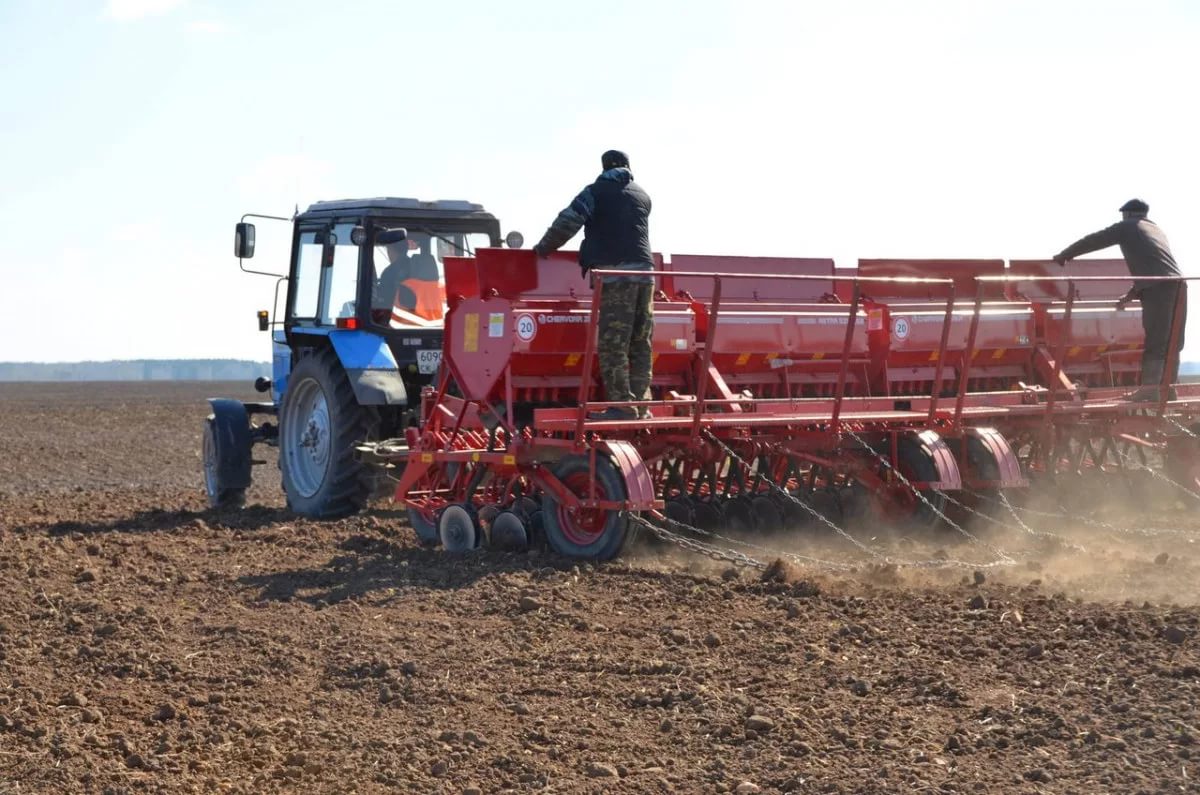 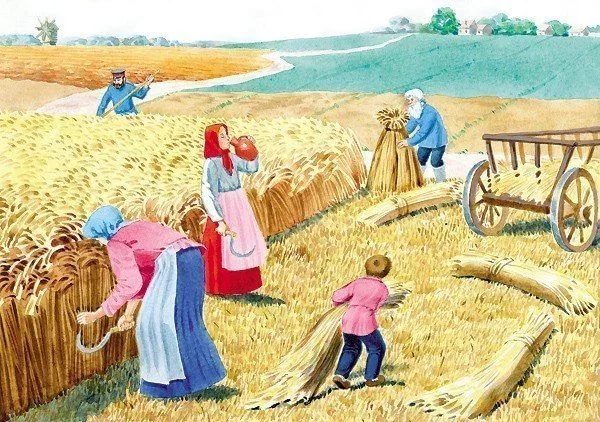 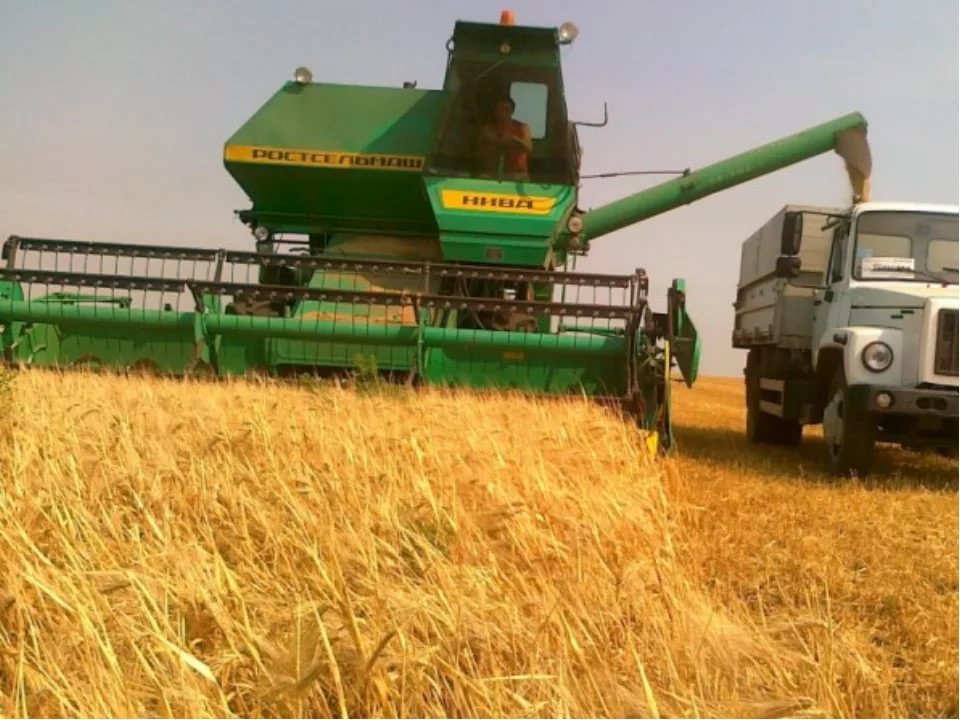 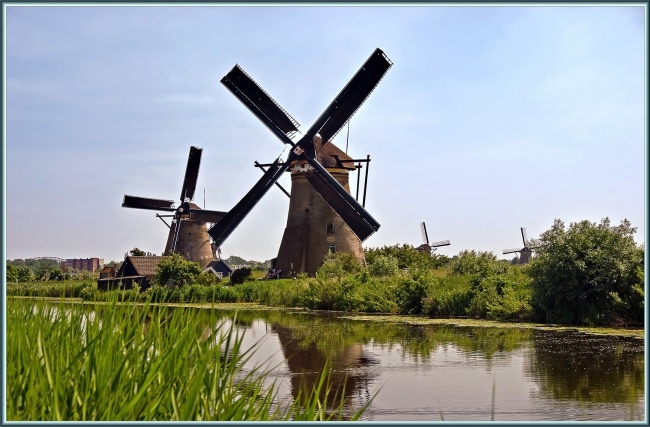 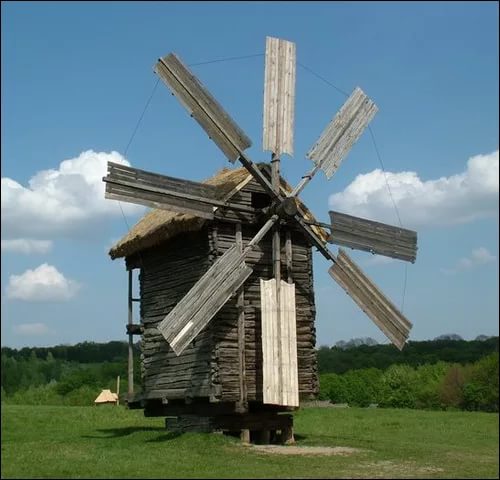 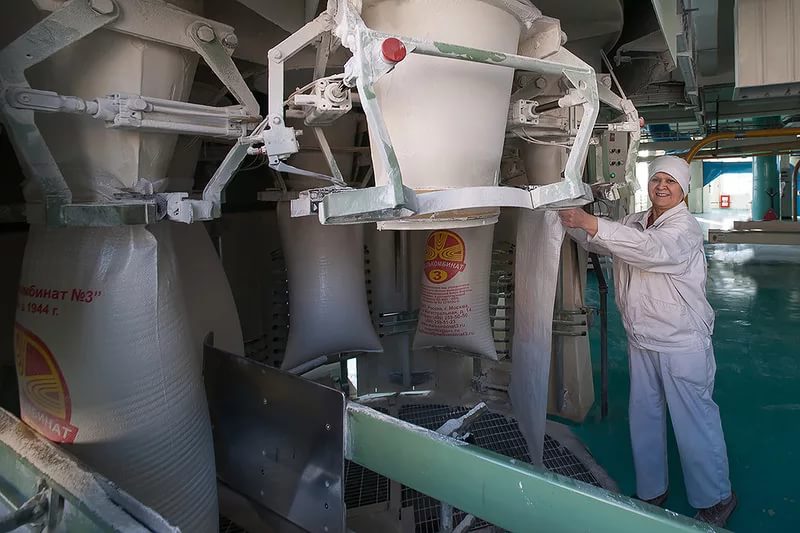 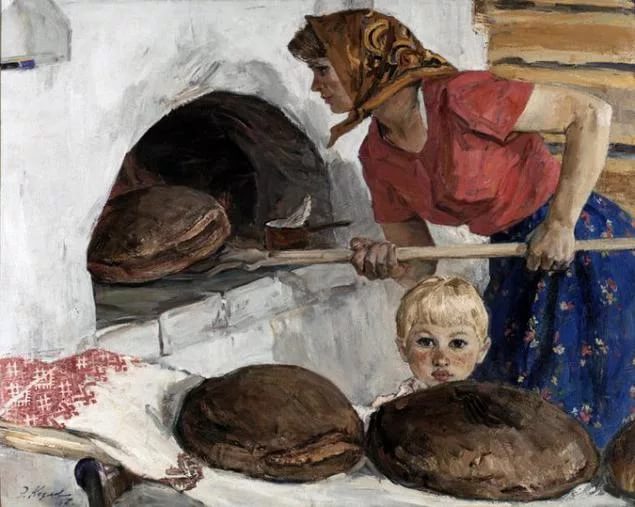 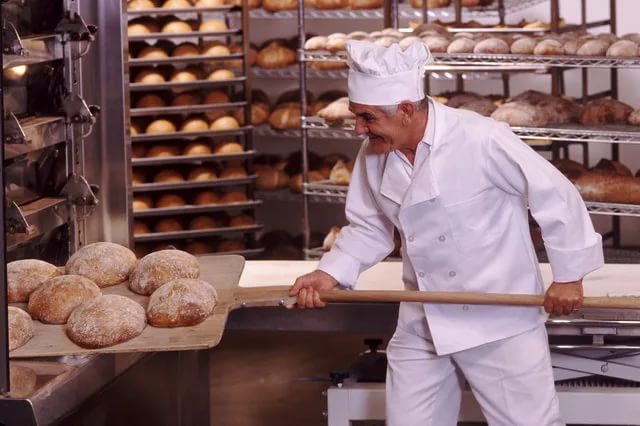 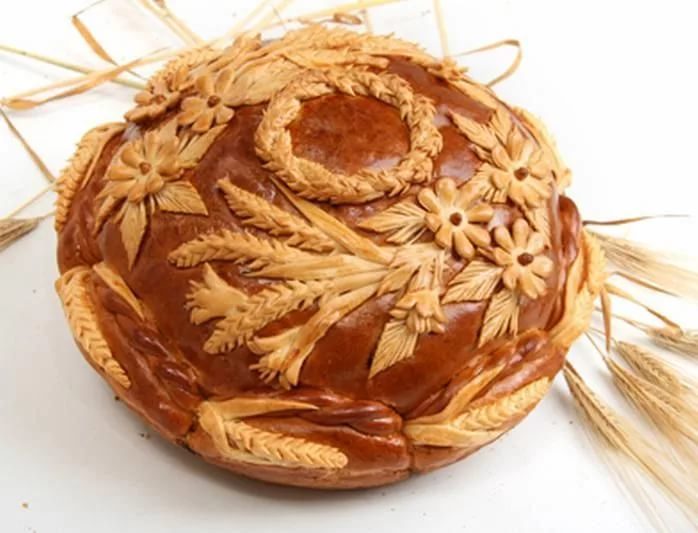